Experimental Study of Transport Phenomena of Evaporating Fuel Films
P. L. Kelly-Zion (Engineering Science Department) and C. J. Pursell (Chemistry Department), Trinity University, San Antonio, TX 78212-7200
Evaporation of hexane in a quiescent (initially) environment.
Schlieren Image of an Evaporating
Hexane Film:
The dark region shows the vapor cloud that forms above the film.
vapor cloud
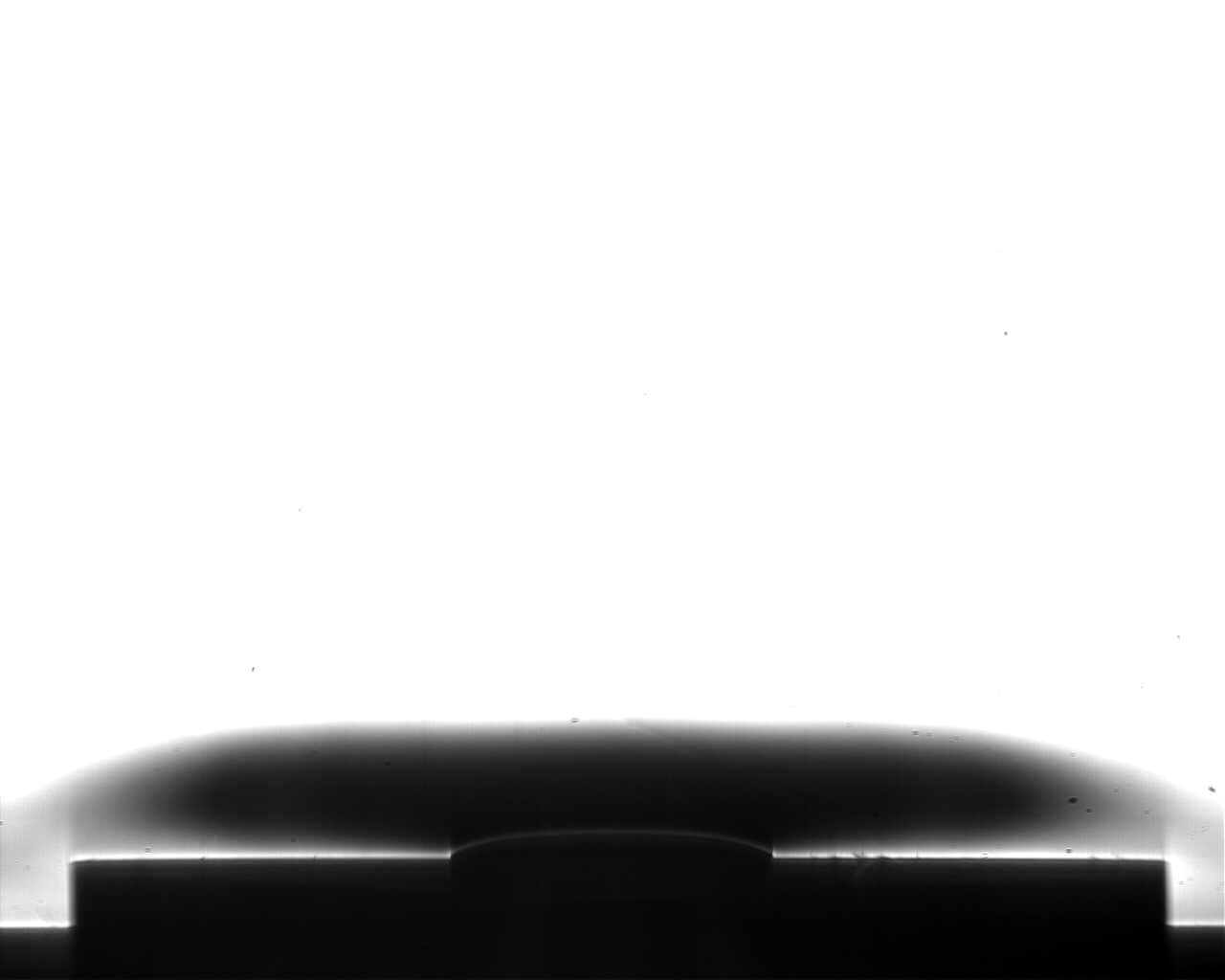 buoyancy-induced convection
film
substrate
As the film size increases, so does the deviation between the measured evaporation rate and the rate computed for diffusion-limited vapor transport.